МБДОУ «Детский сад «Радуга» комбинированного вида»Рузаевского муниципального района
Республики Мордовия
Интерактивное занятие в средней группе «В гостях у сказки»
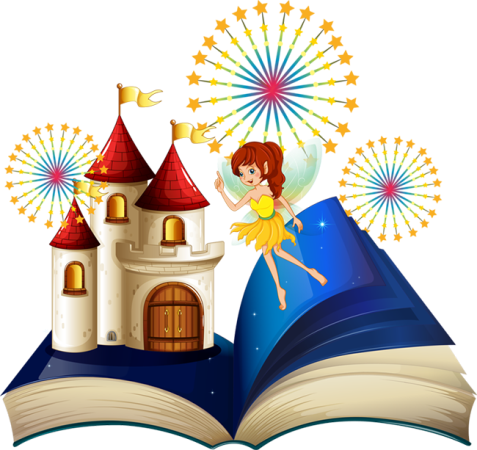 Педагог-психолог Былкина Т. Г.
ОТГАДАЙТЕ 
ЗАГАДКИ
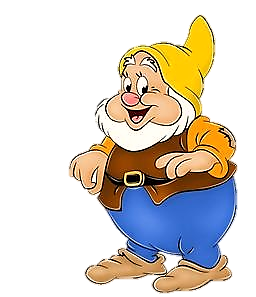 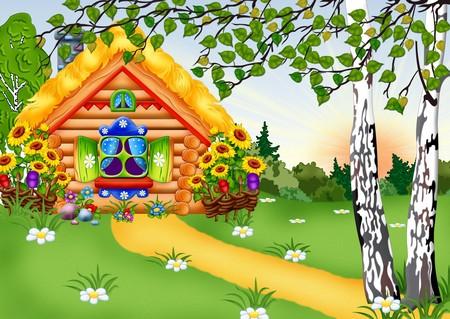 Из муки он был печён,
На сметане был мешён.
На окошке он студился,
По дорожке он катился.
Был он весел, был он смел
И в пути он песню пел,
Съесть хотел его Зайчишка,
Серый волк и бурый Мишка.
А когда малыш в лесу
Встретил рыжую Лису,
От неё уйти не смог.
Что за сказка?
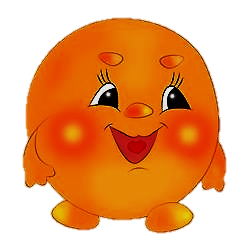 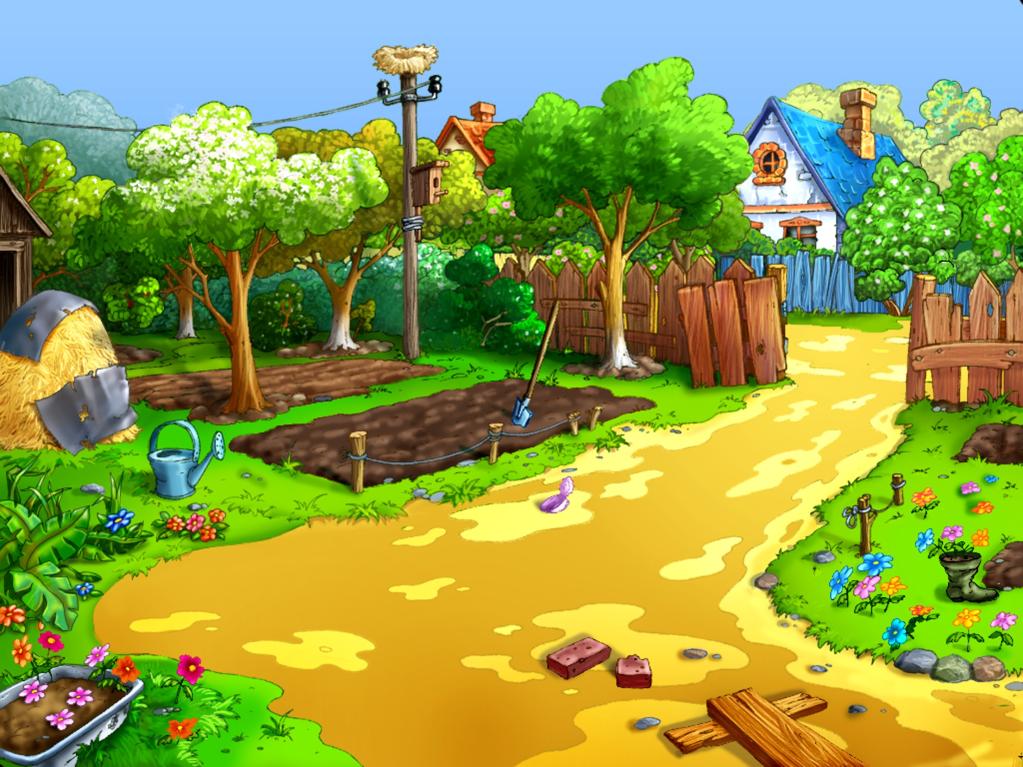 Кто-то за кого-то ухватился крепко, 
Ох, никак не вытянуть, ох, засела крепко. 
Но еще помощники скоро прибегут, 
Победит упрямицу дружный общий труд. 
Кто засел так крепко? Кто же это…
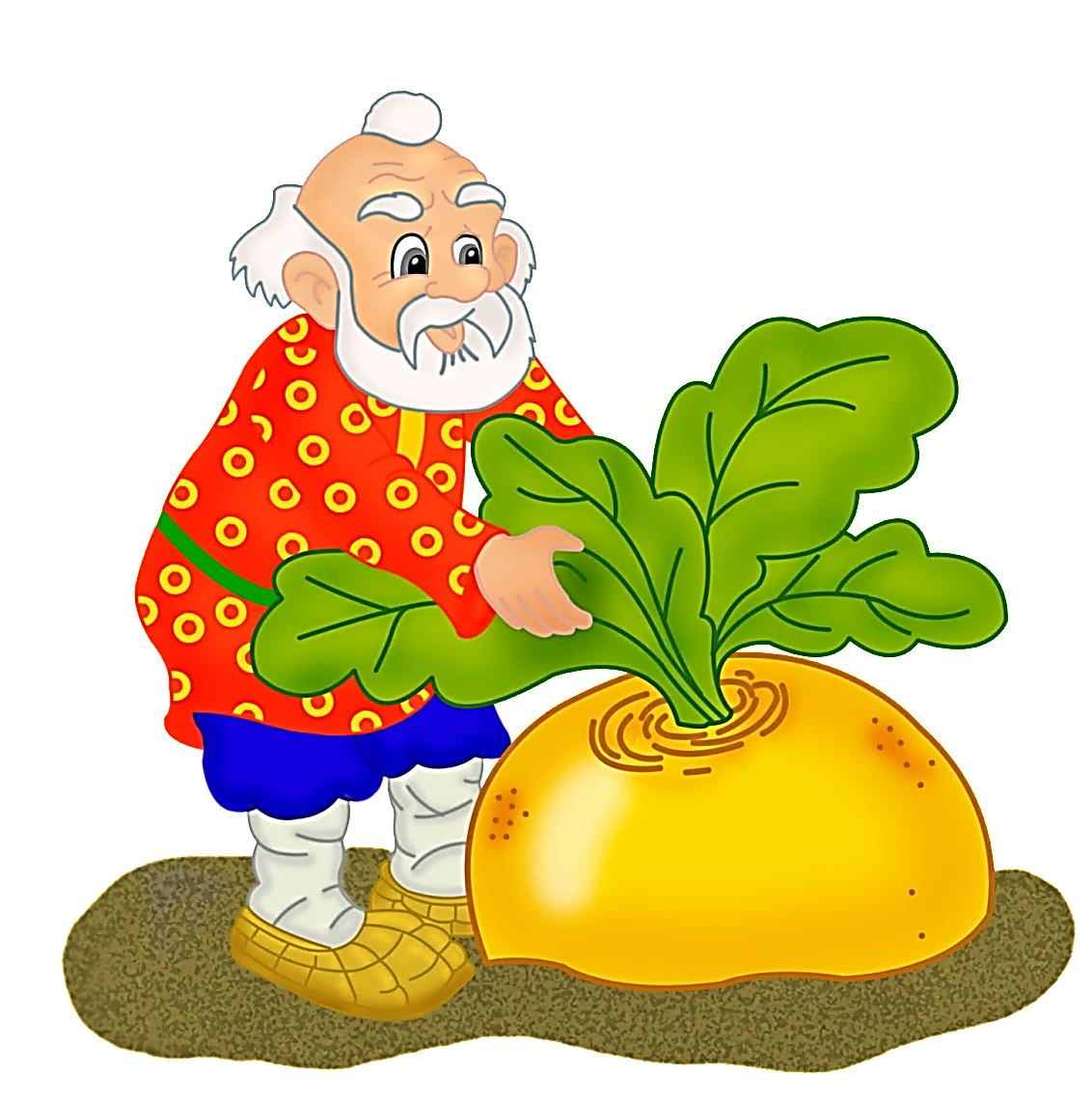 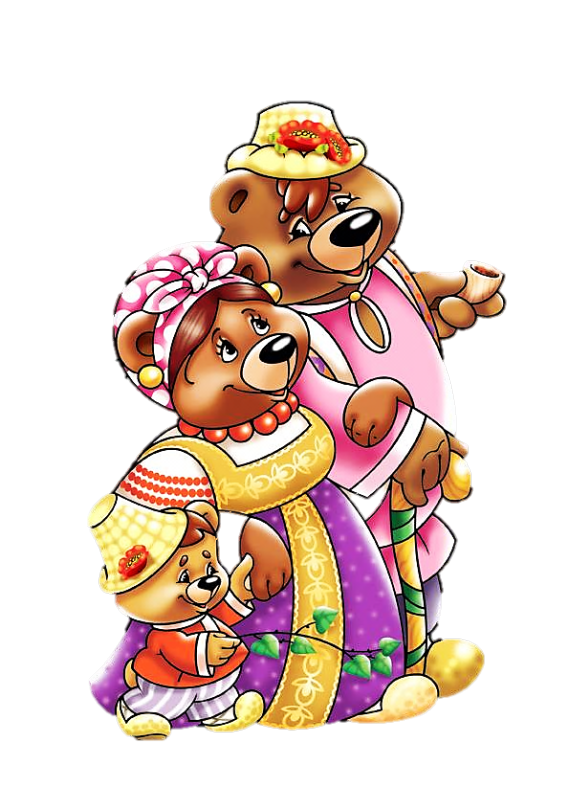 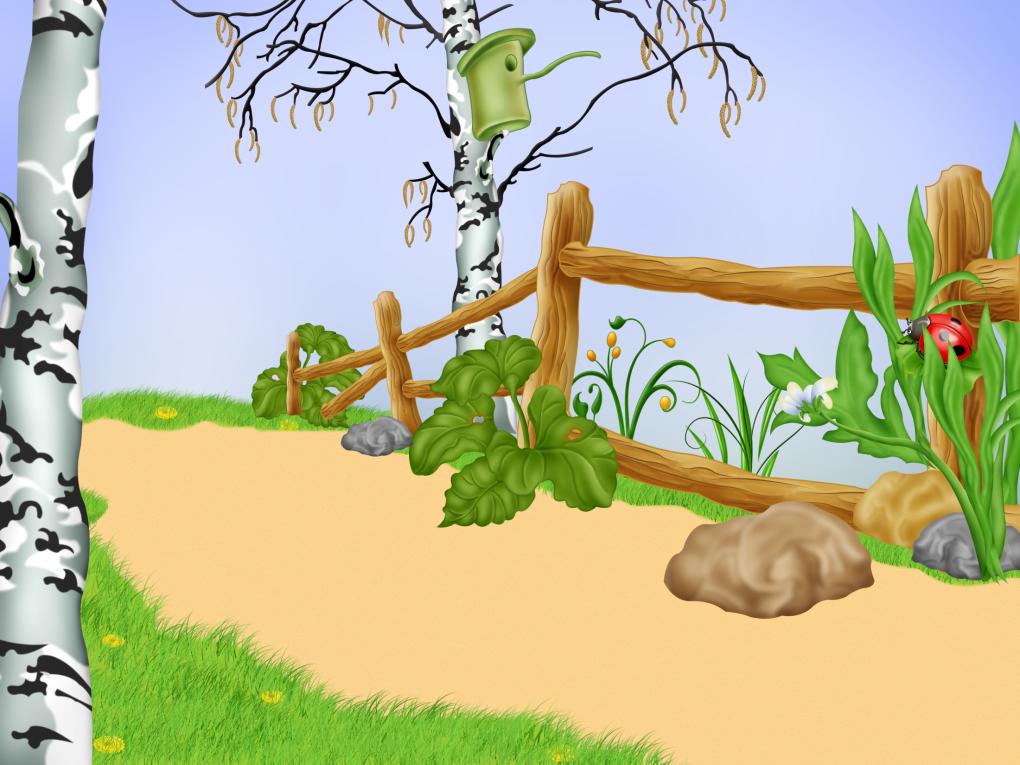 Чашки три и три постели,
Стульев тоже три, смотри,
И жильцов здесь в самом деле
Проживает ровно три.
Как увидишь, сразу ясно:
В гости к ним ходить опасно.
Убегай скорей, сестричка,
Из окна лети, как птичка.
Убежала! Молодец!
Значит, сказке всей конец.
По слогам читает Федя:
Это сказка ...
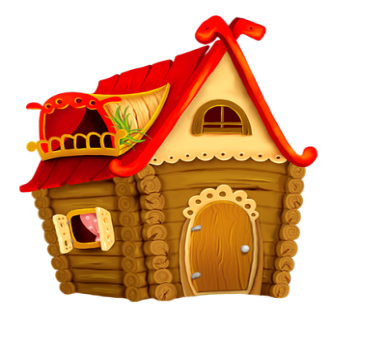 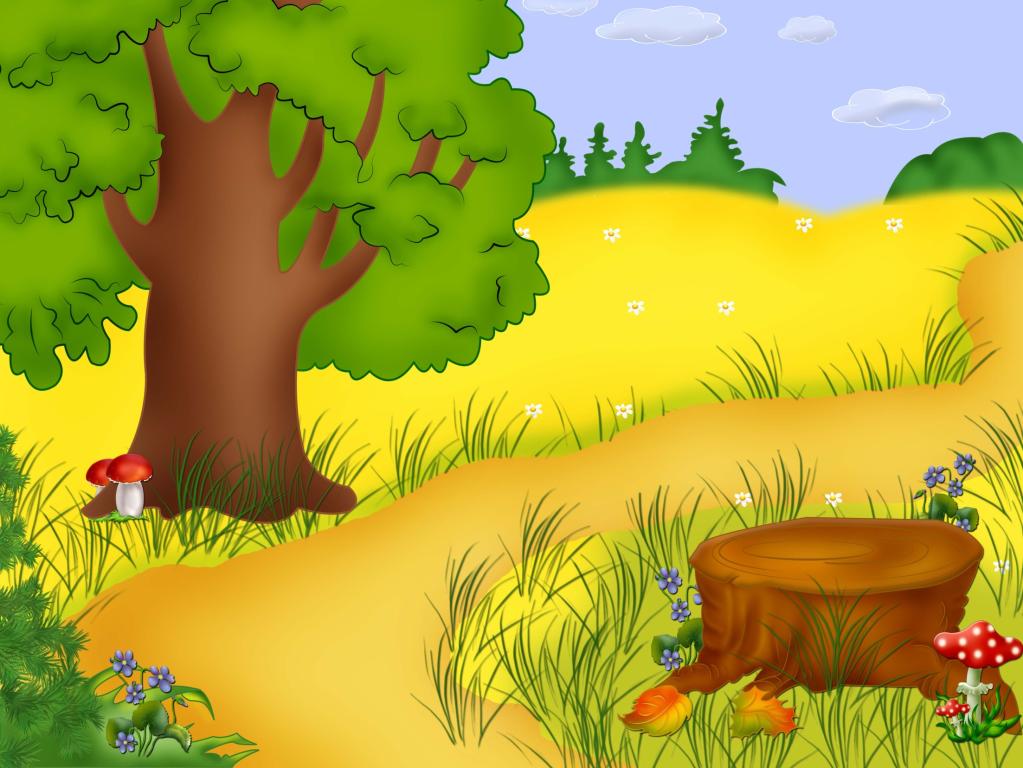 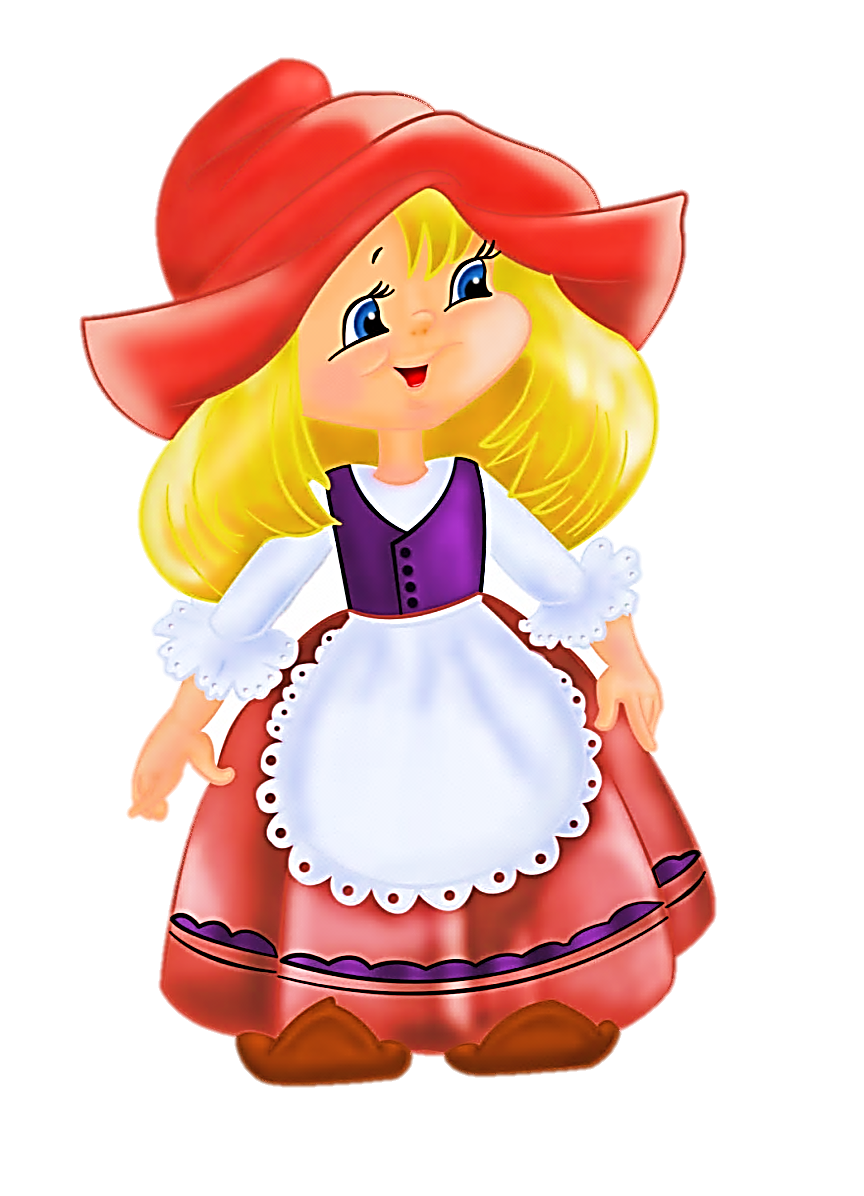 Бабушка девочку очень любила.Шапочку красную ей подарила.Девочка имя забыла свое.А ну, подскажите имя ее.
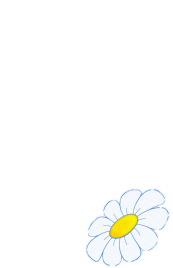 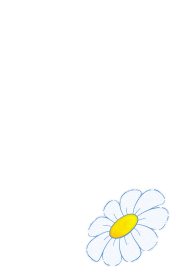 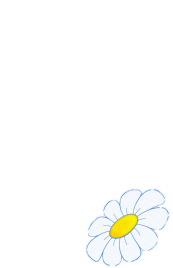 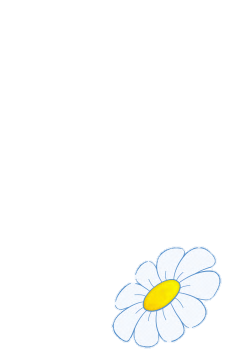 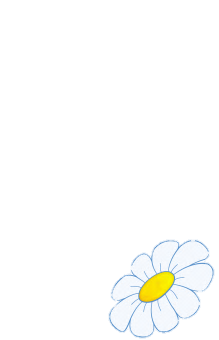 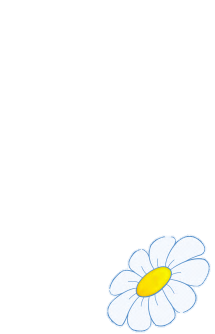 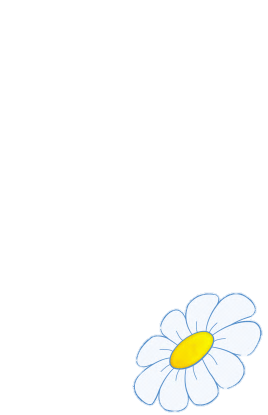 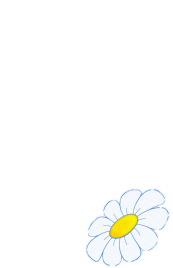 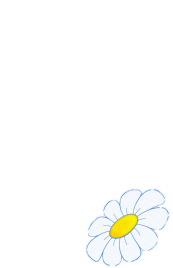 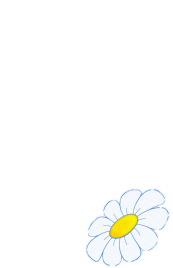 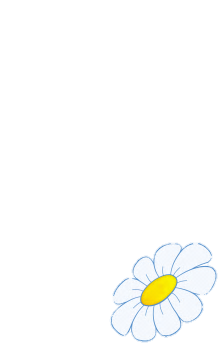 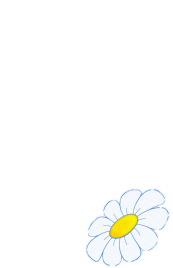 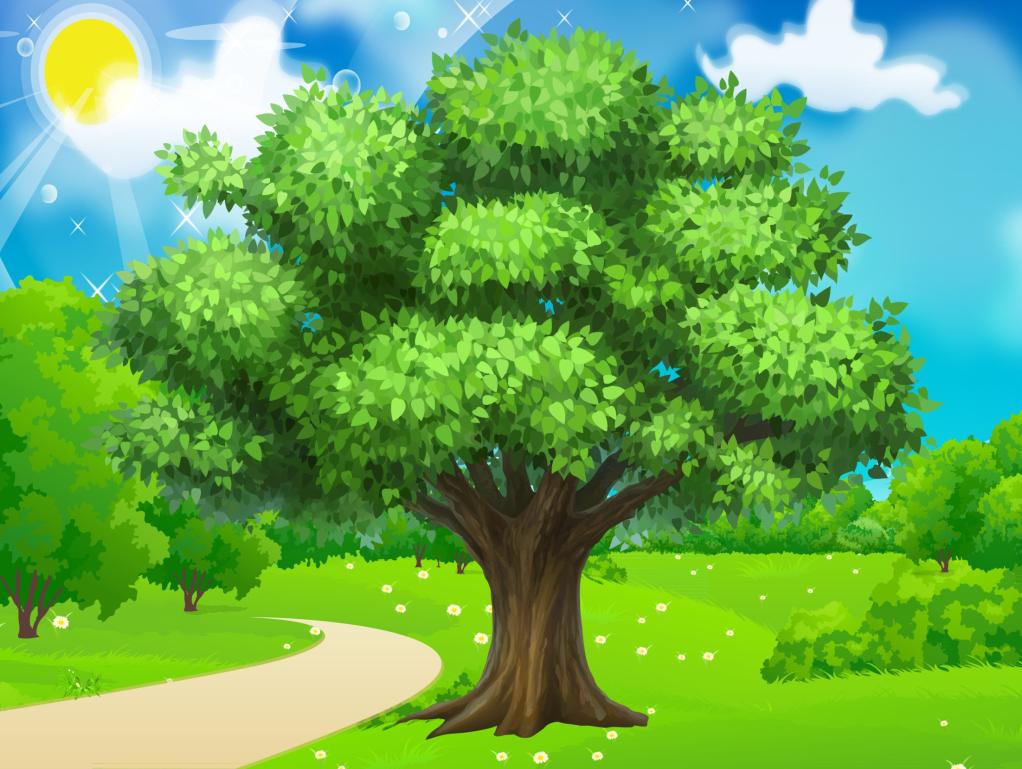 Лечит он мышей и крыс,Крокодилов, зайцев, лис,Перевязывает ранкиАфриканской обезьянке.И любой нам подтвердит:Это - доктор ...
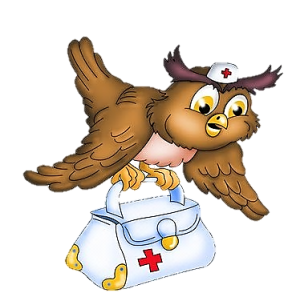 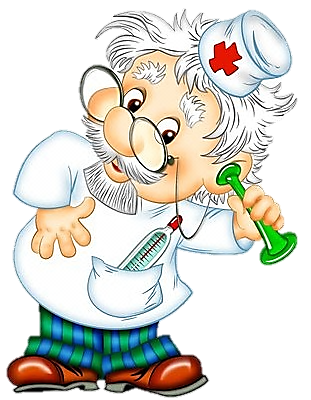 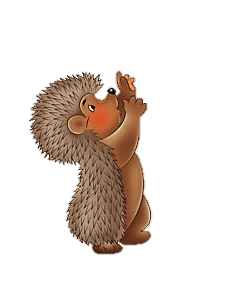 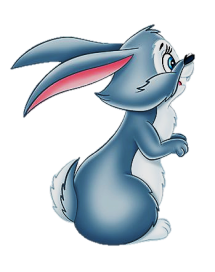 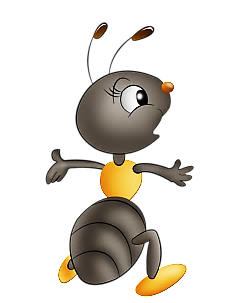 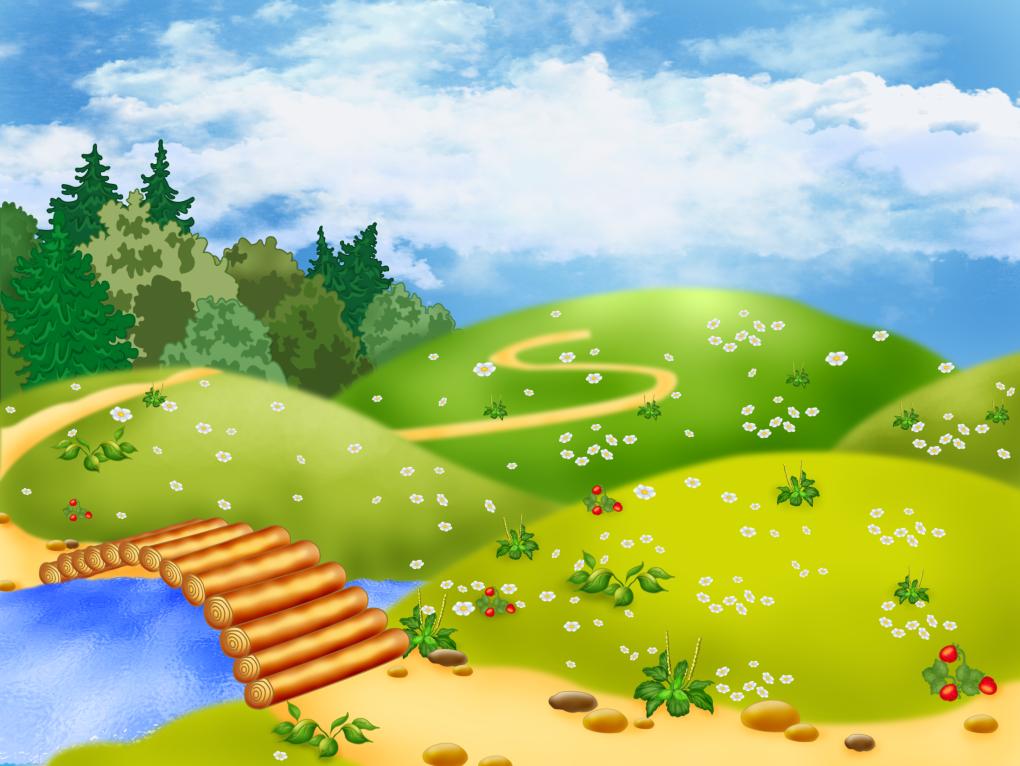 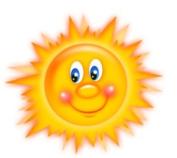 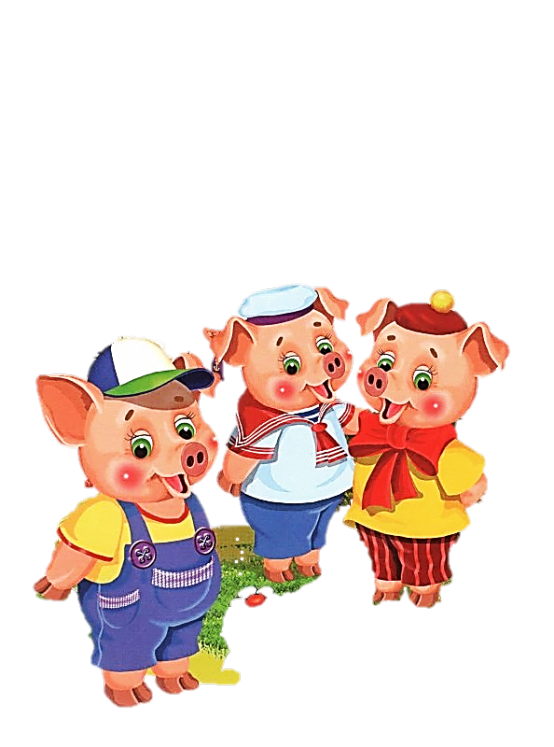 Носик круглый, пятачком, Им в земле удобно рыться, Хвостик маленький крючком, Вместо туфелек - копытца. Трое их - и до чего же Братья дружные похожи. Отгадайте без подсказки, Кто герои этой сказки?
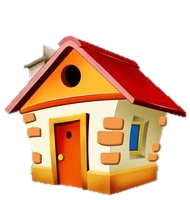 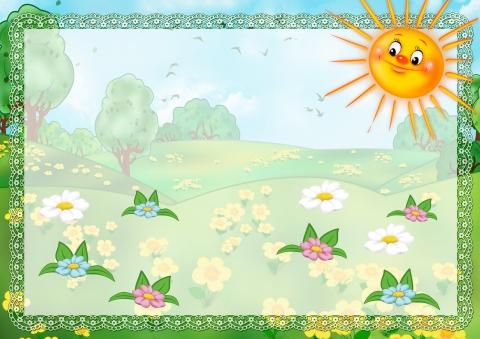 У отца был мальчик странный,Необычный - деревянный.Но любил папаша сына.Что за странныйЧеловечек деревянныйНа земле и под водойИщет ключик золотой?Всюду нос сует он длинный.Кто же это?..
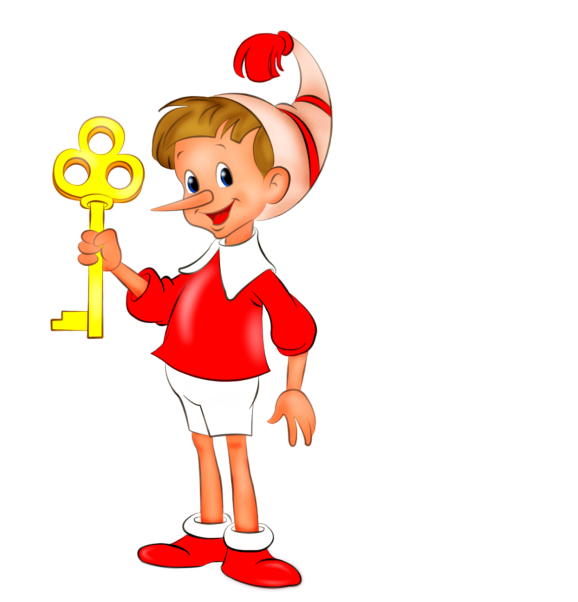 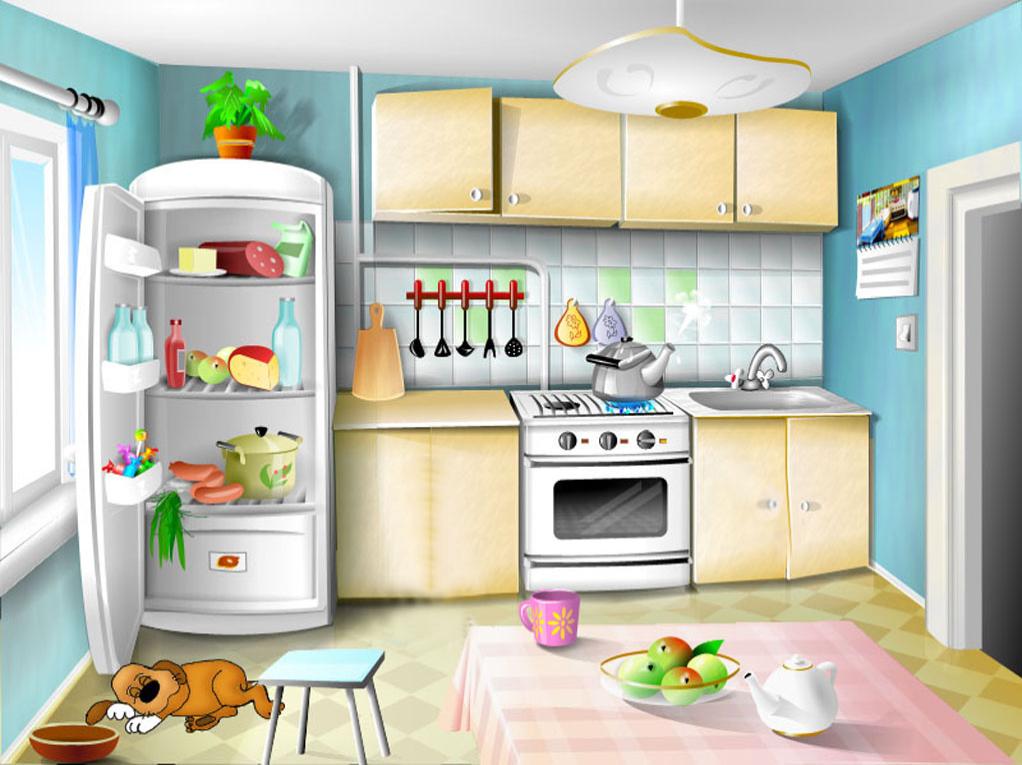 Все девчонки и мальчишкиПолюбить его успели.Он - герой веселой книжки,За спиной его - пропеллер.Над Стокгольмом он взлетаетВысоко, но не до Марса.И малыш его узнает.Кто же это? Хитрый ...
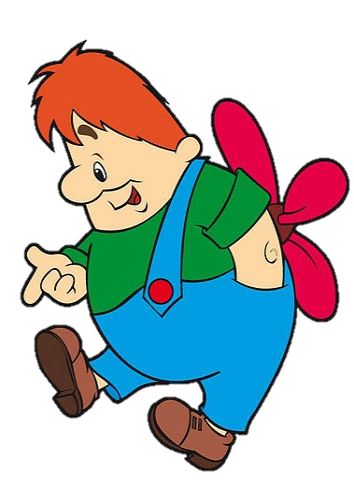 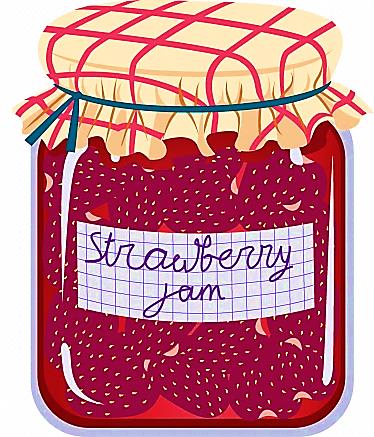 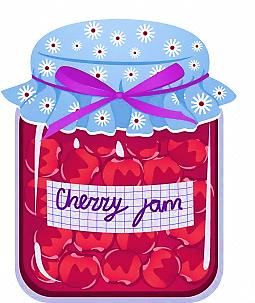 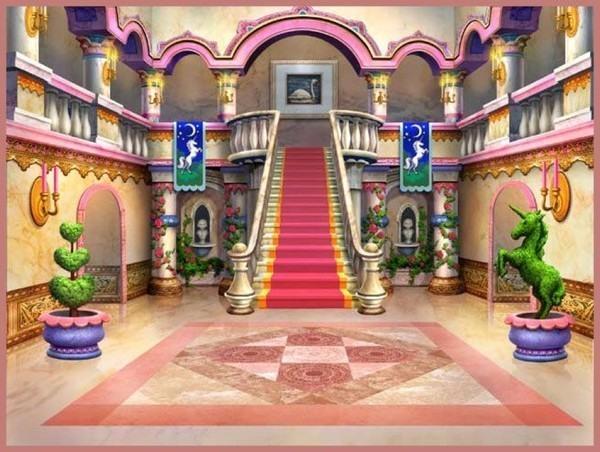 Вы знаете девушку эту,Она в старой сказке воспета.Работала, скромно жила,Не видела ясного солнышка,Вокруг - только грязь и зола.А звали красавицу ...
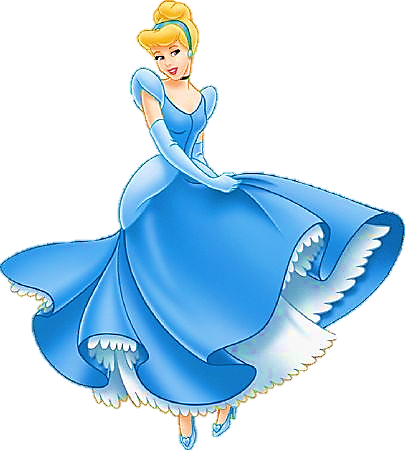 УГАДАЙТЕ, 
ИЗ КАКОЙ 
ГЕРОИ 
СКАЗКИ?
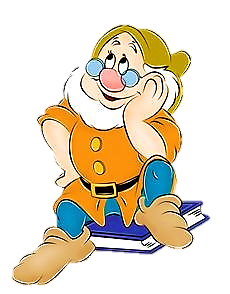 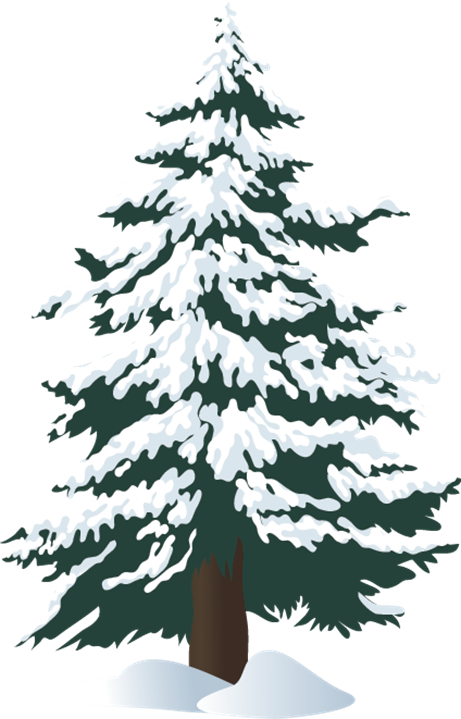 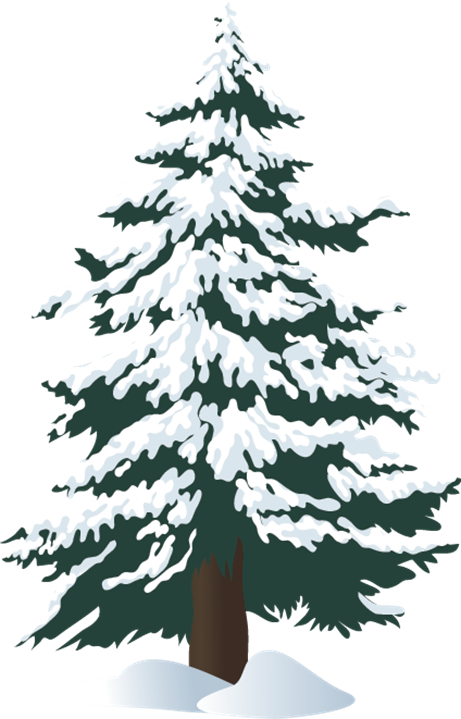 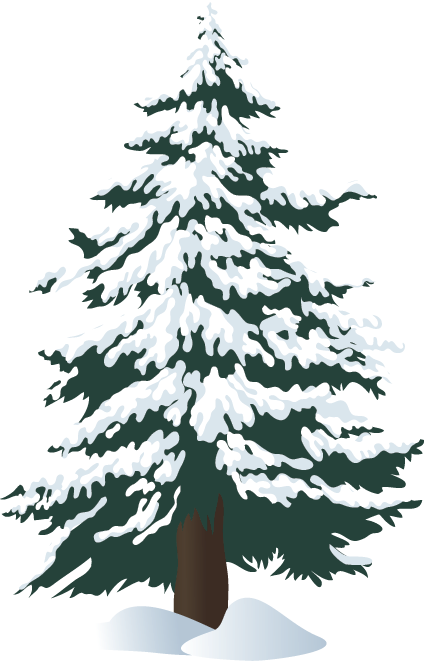 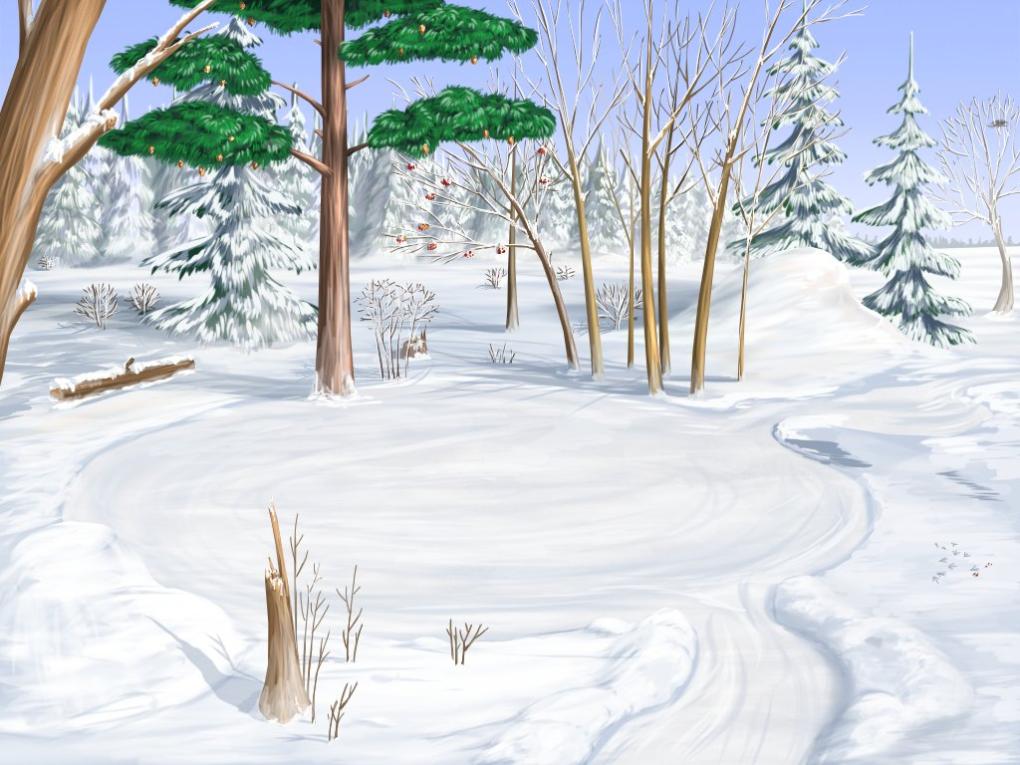 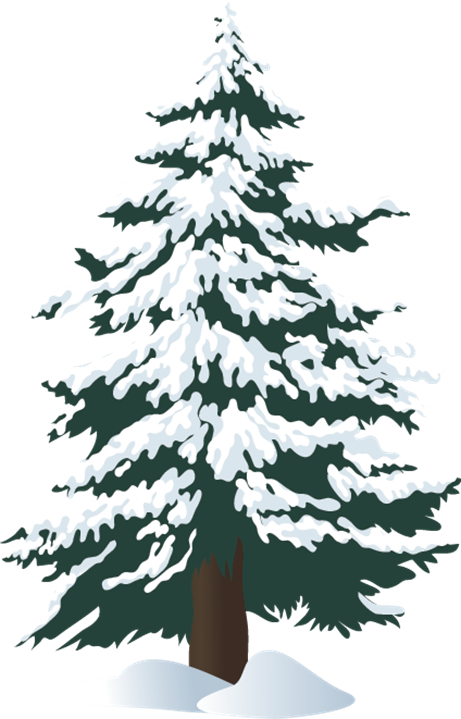 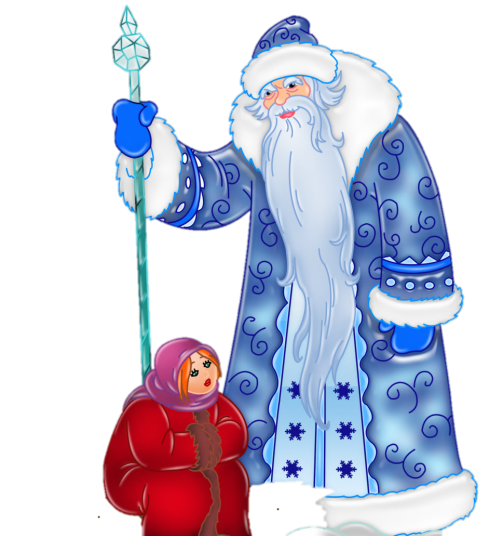 «МОРОЗКО»
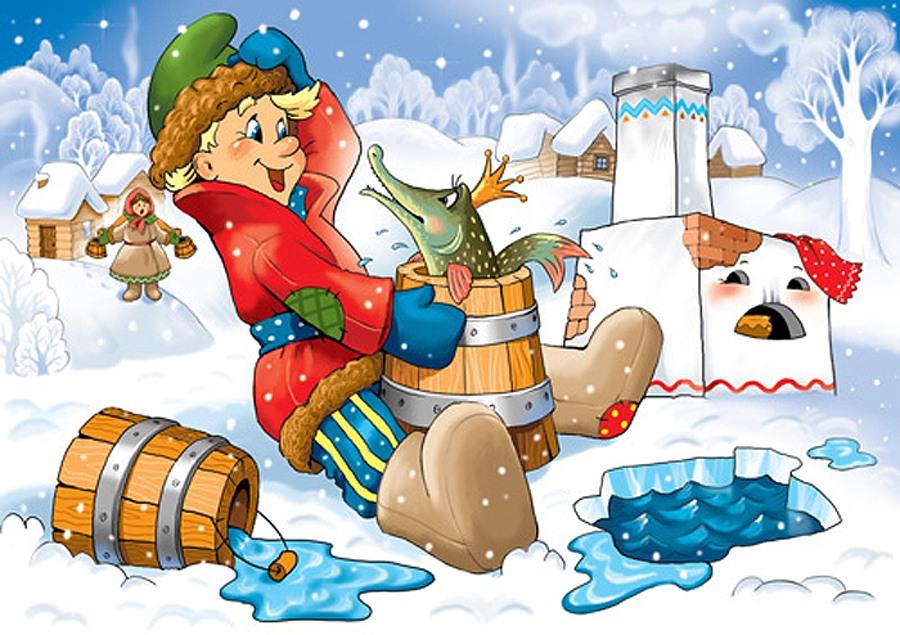 «ПО ЩУЧЬЕМУ ВЕЛЕНИЮ»
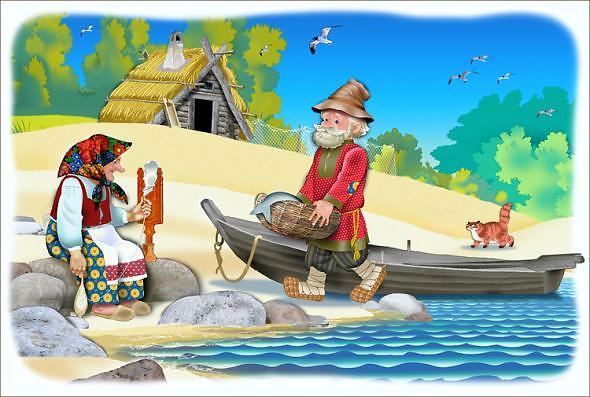 «СКАЗКА О РЫБАКЕ И РЫБКЕ»
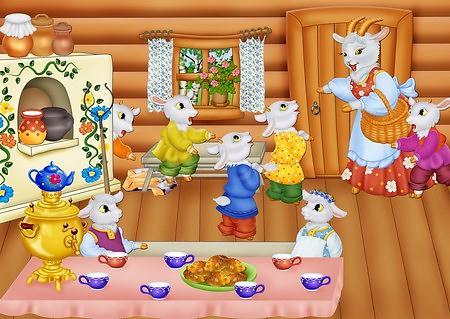 «ВОЛК И СЕМЕРО КОЗЛЯТ»
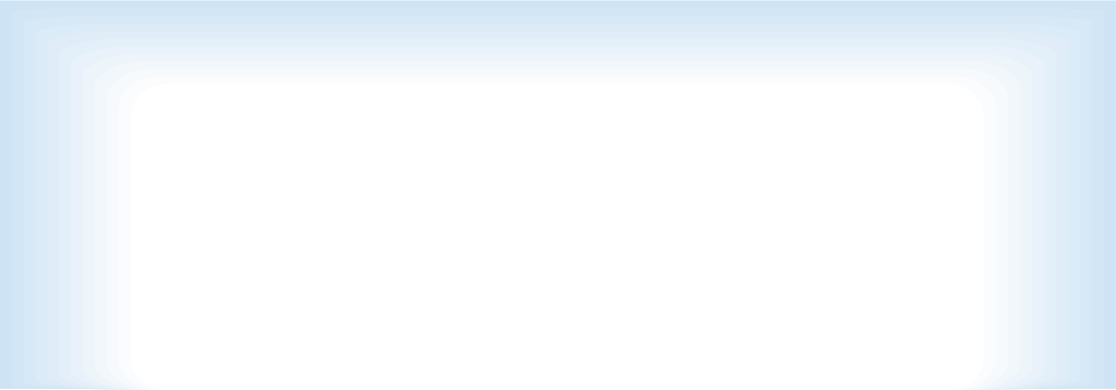 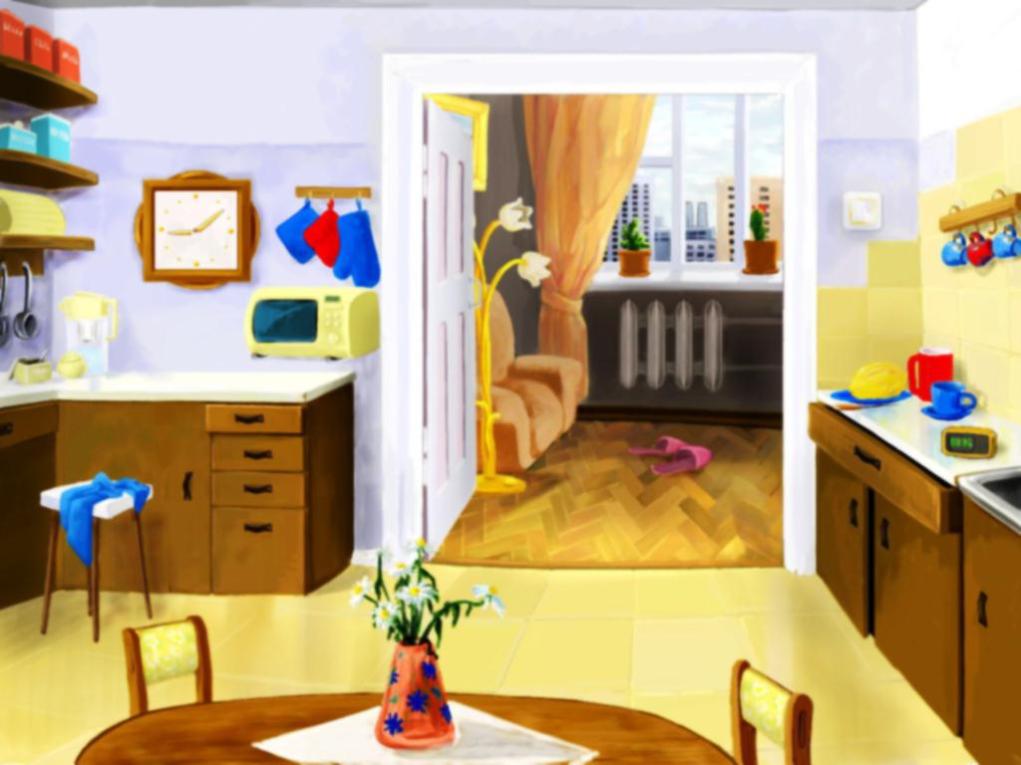 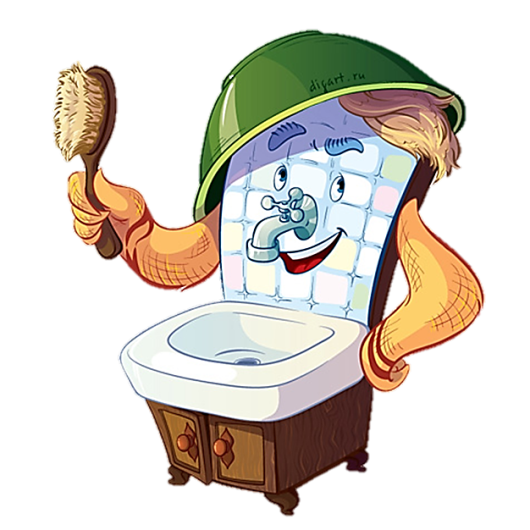 «МОЙДОДЫР»
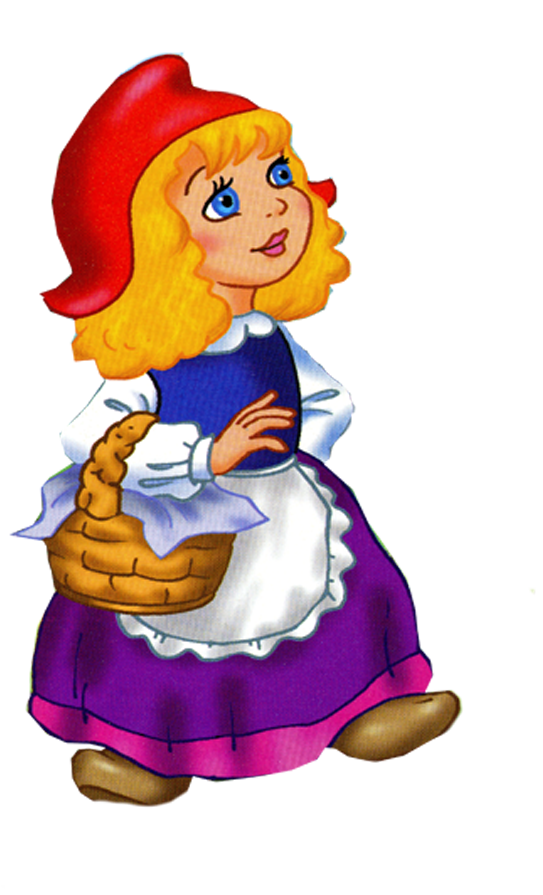 Задание от Красной Шапочки «Пройди лабиринт»
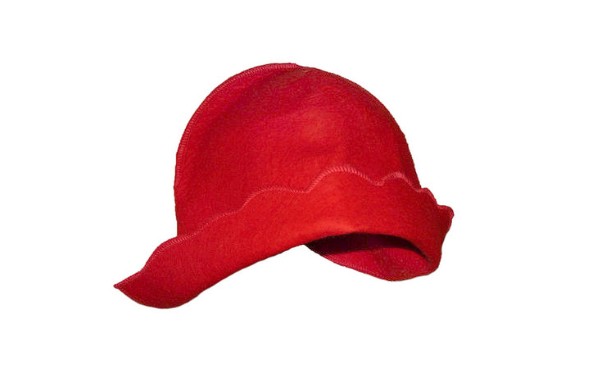 Задание «Пройди лабиринт»
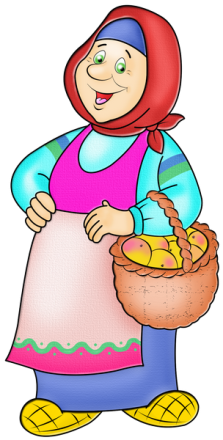 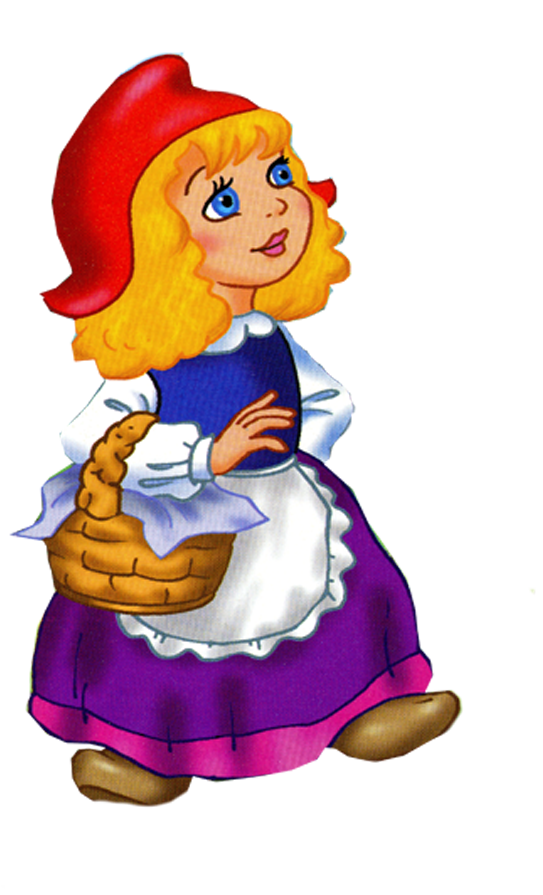 Задание от Буратино «Что чему нужно?»
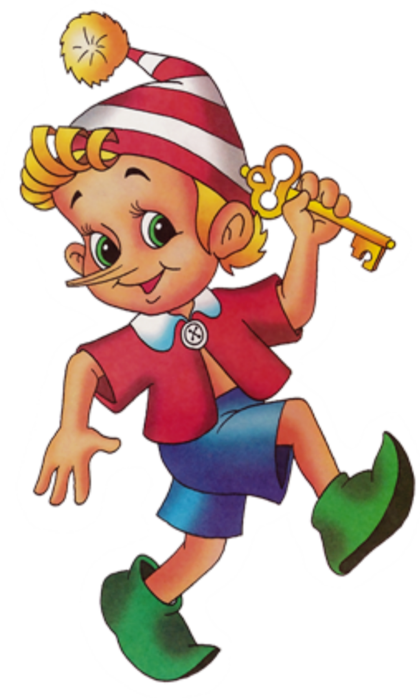 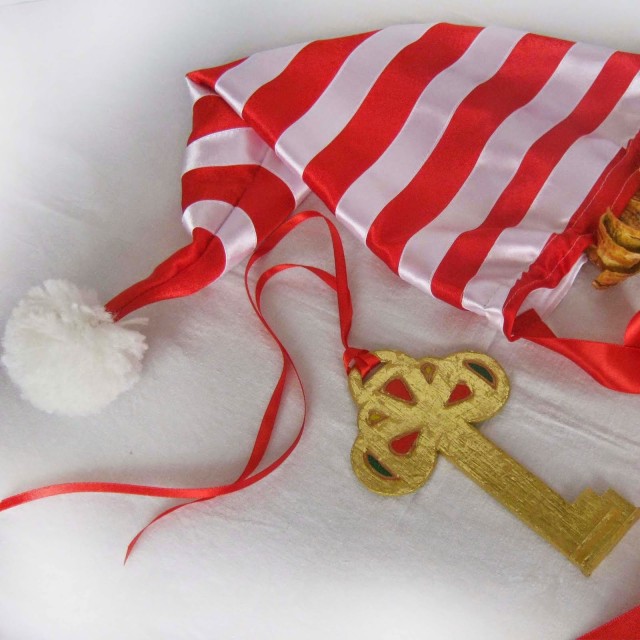 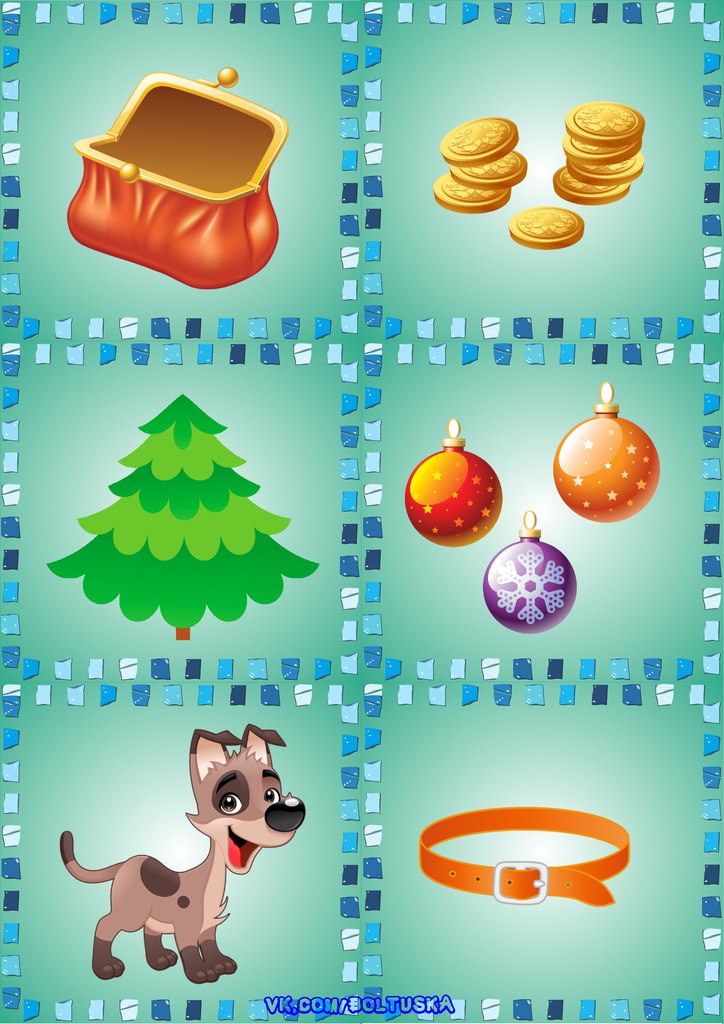 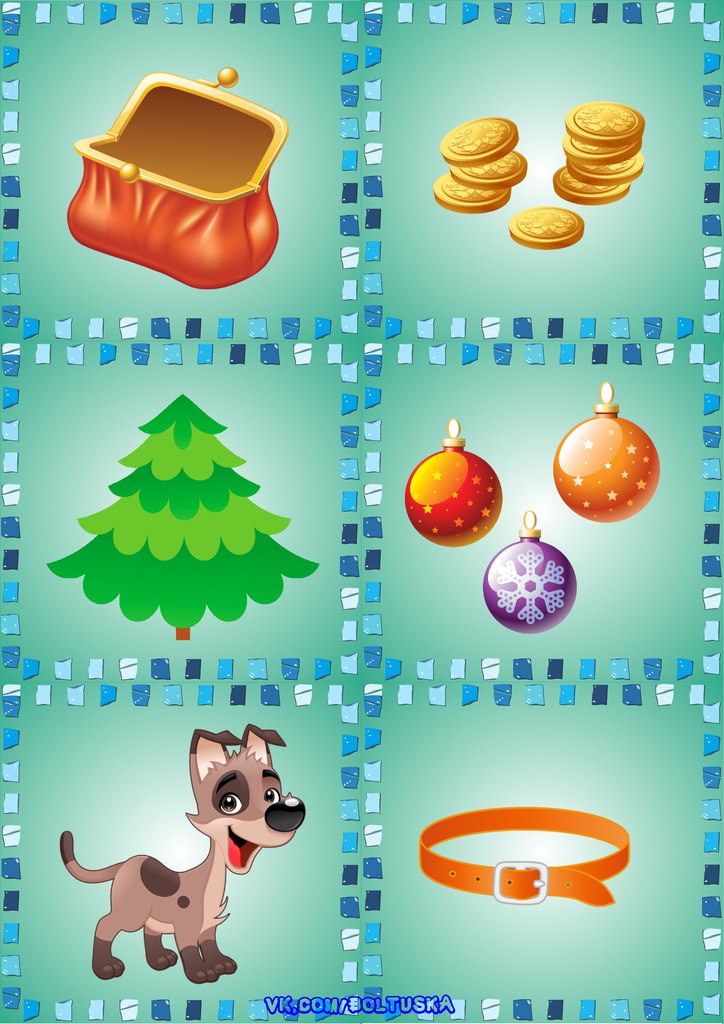 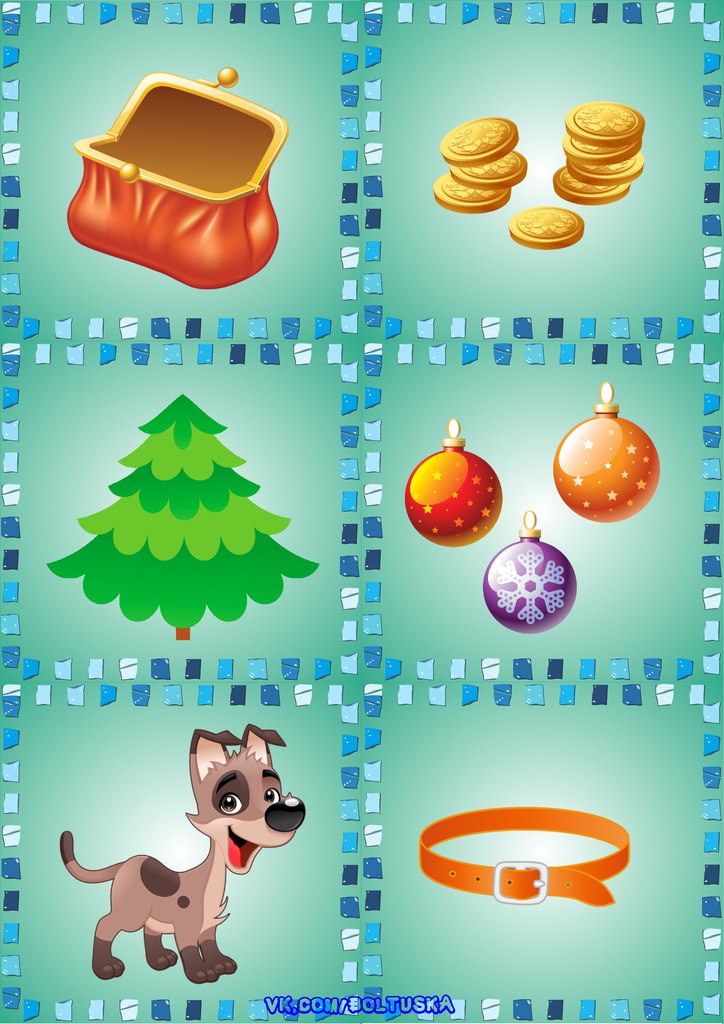 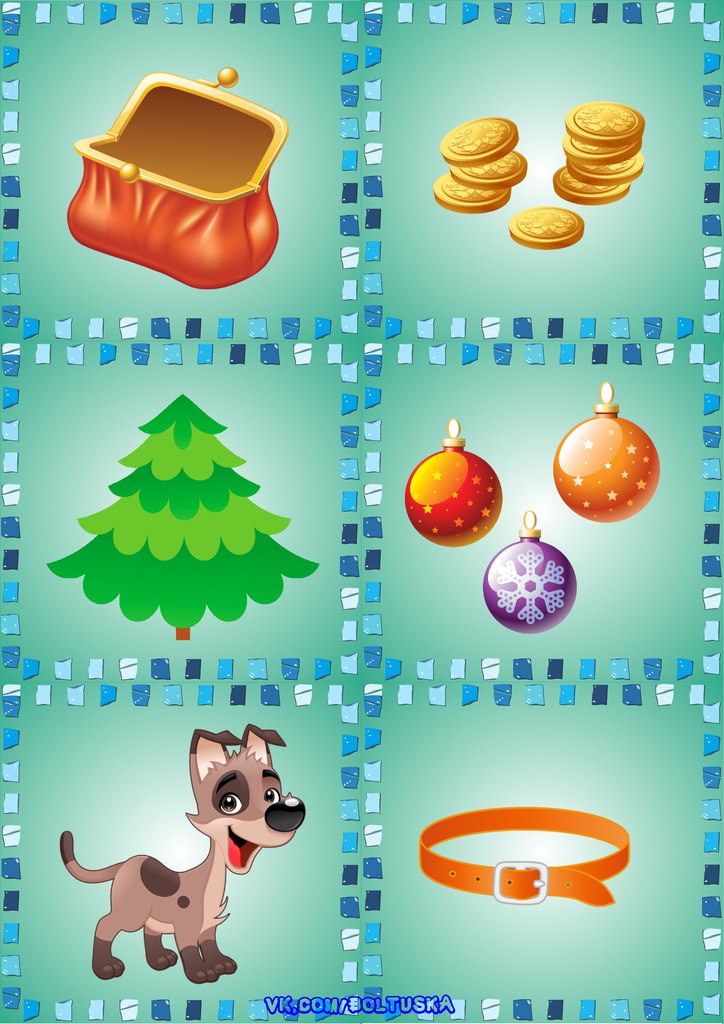 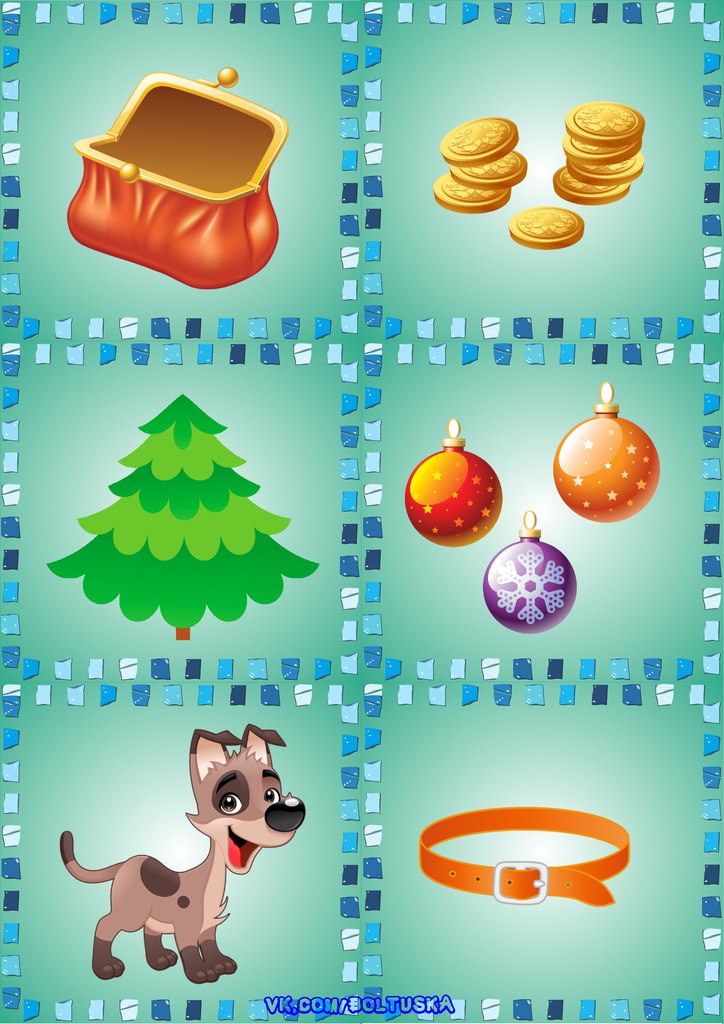 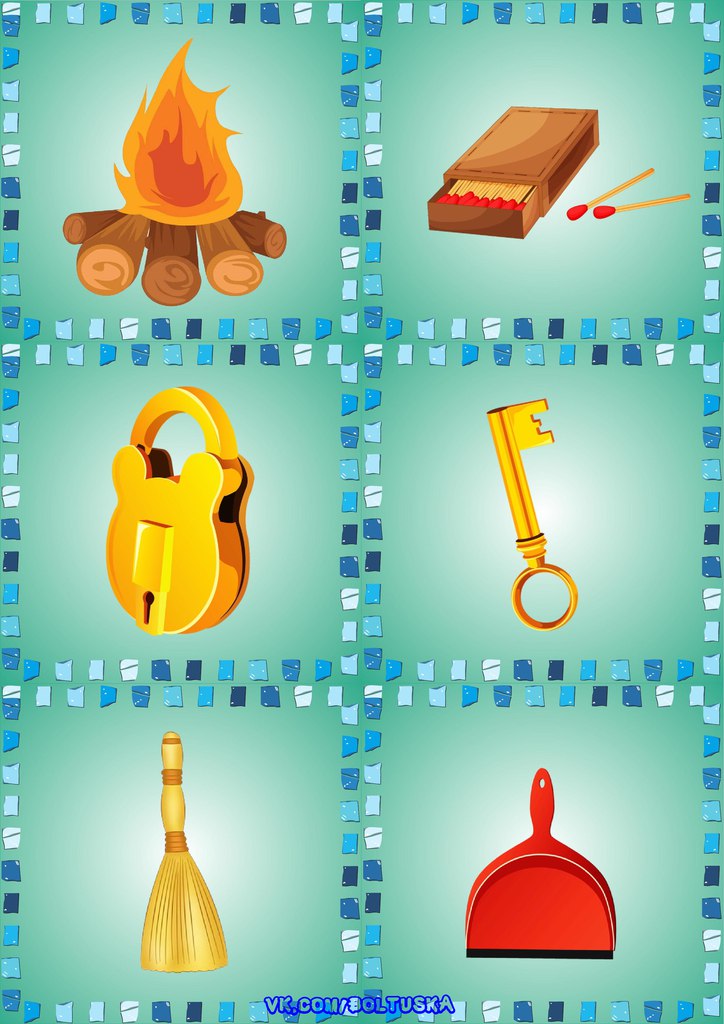 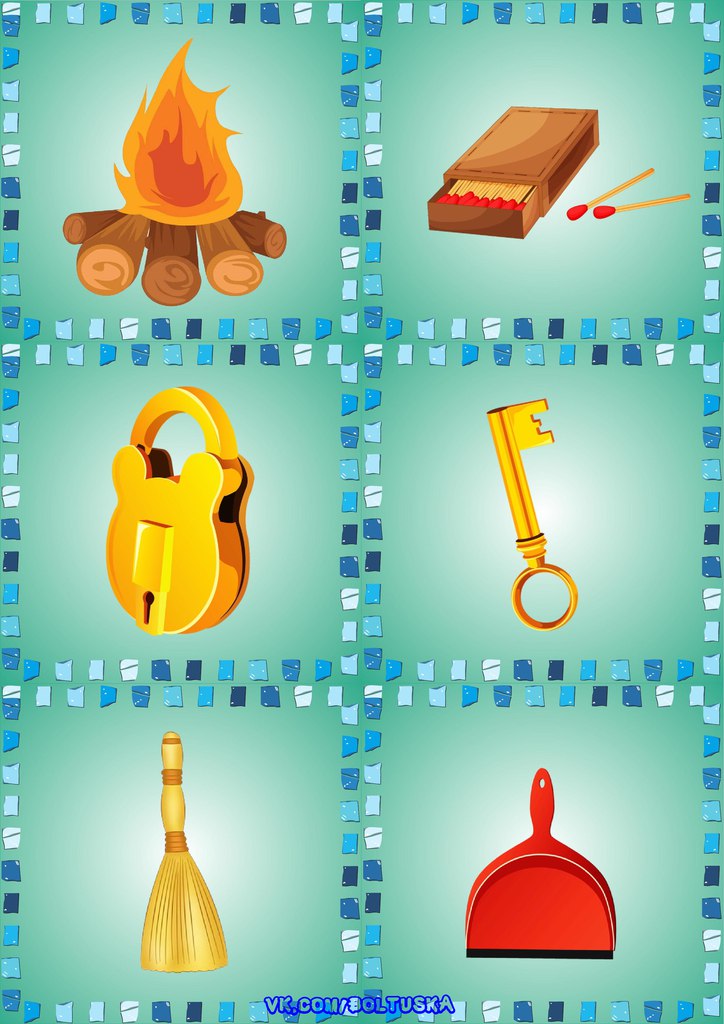 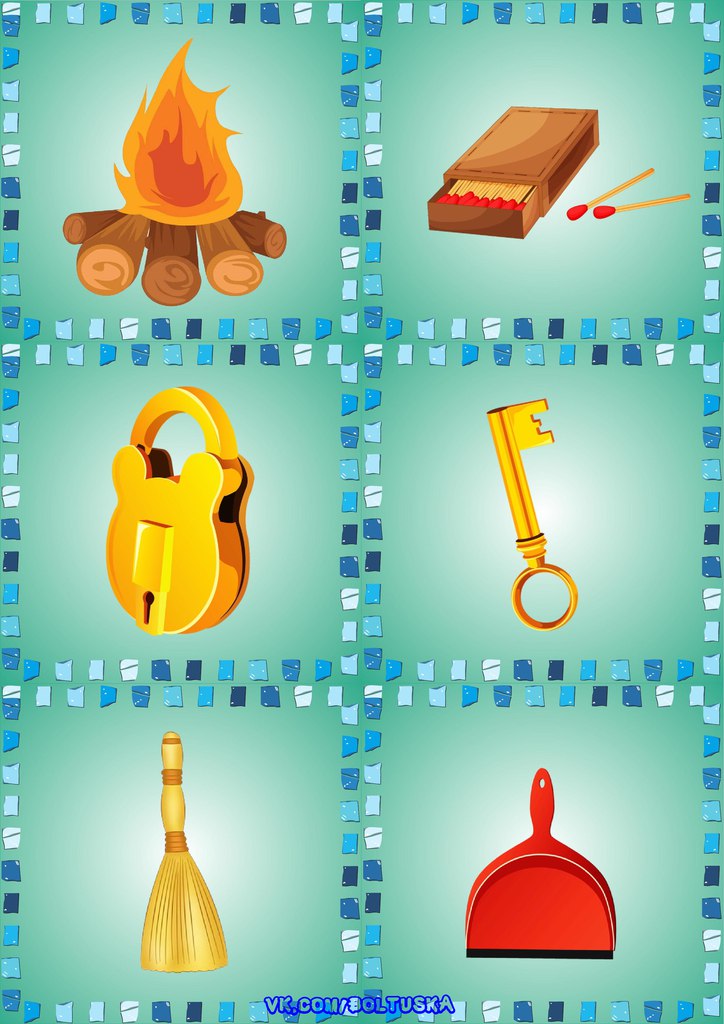 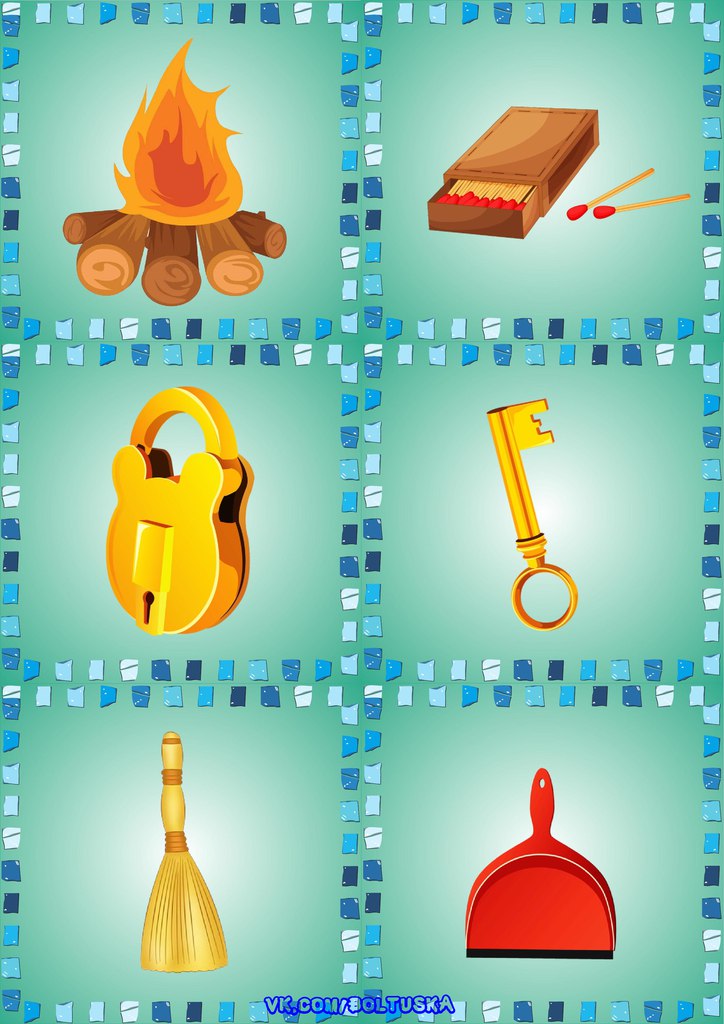 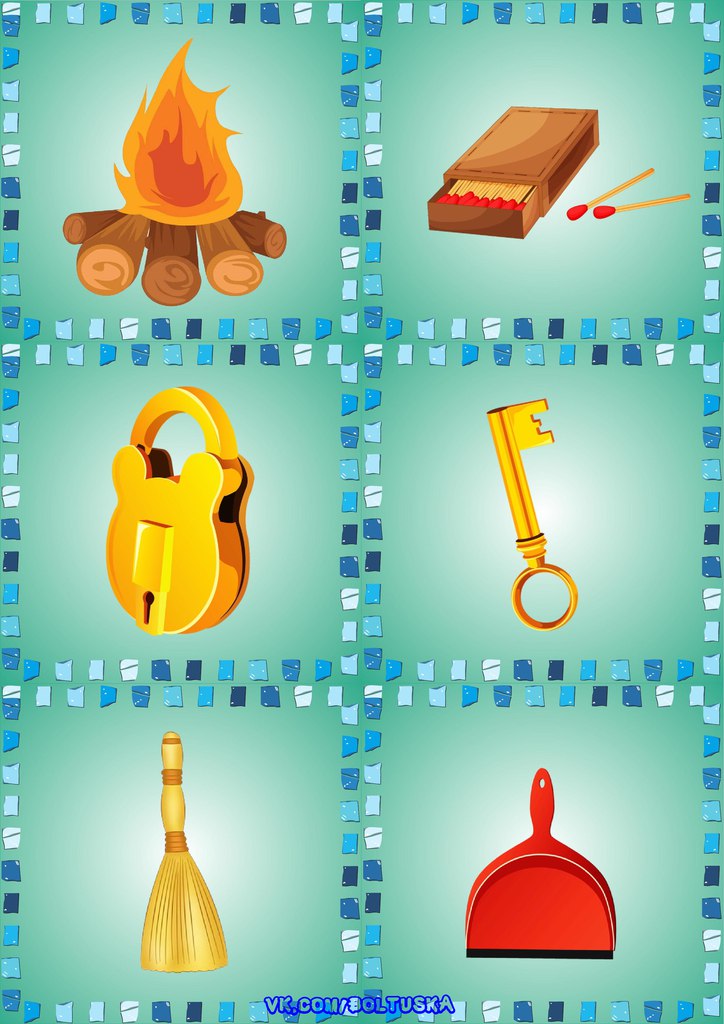 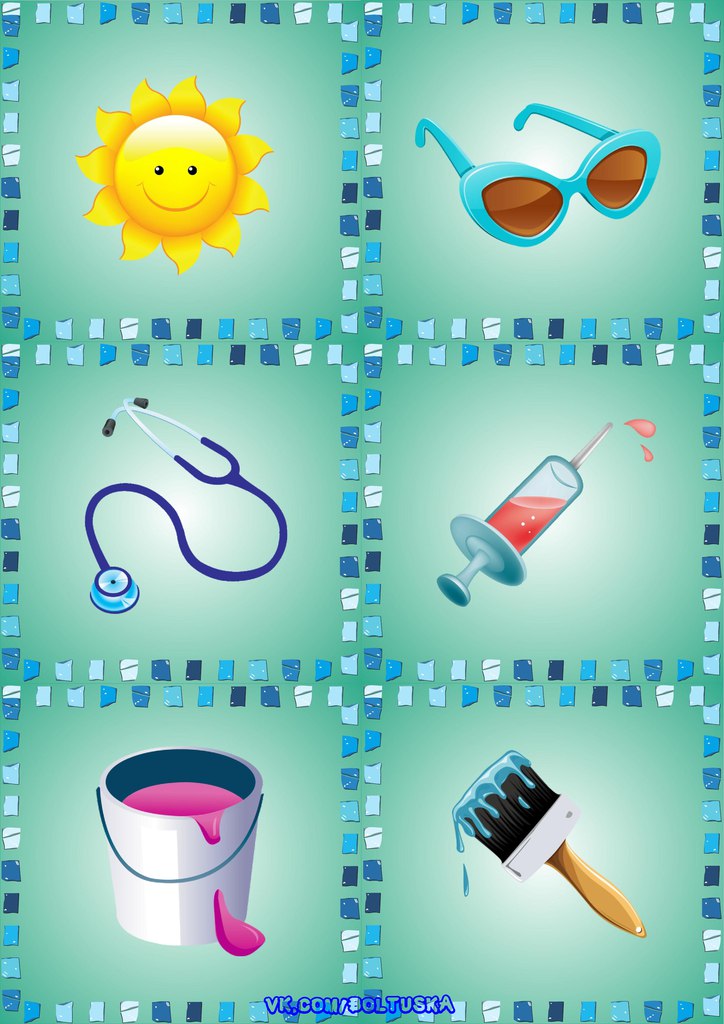 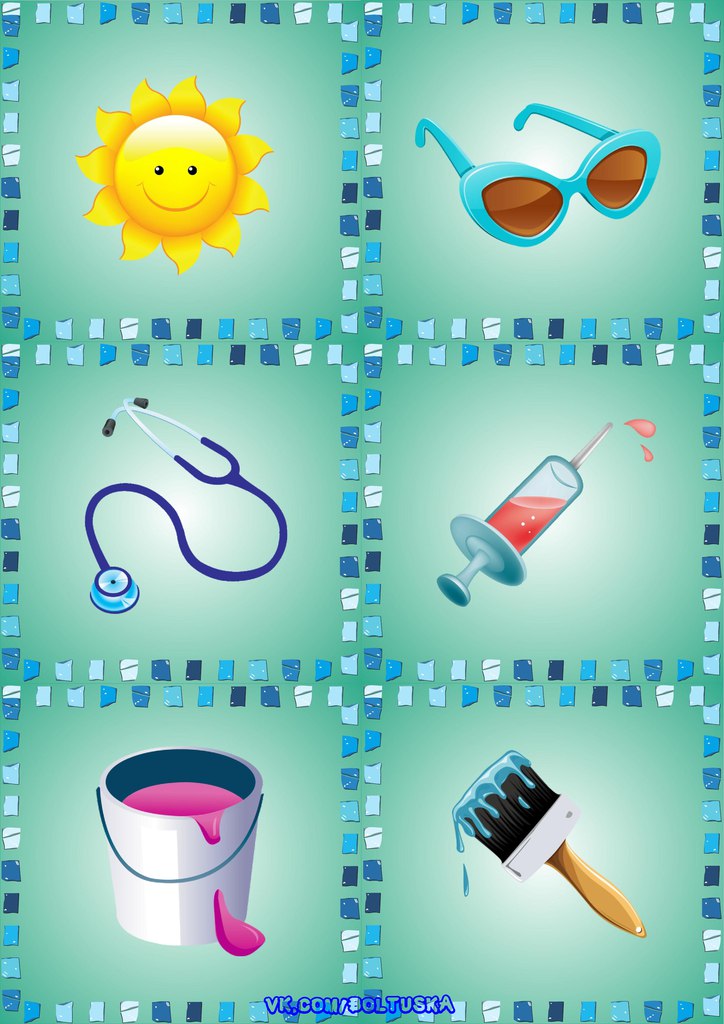 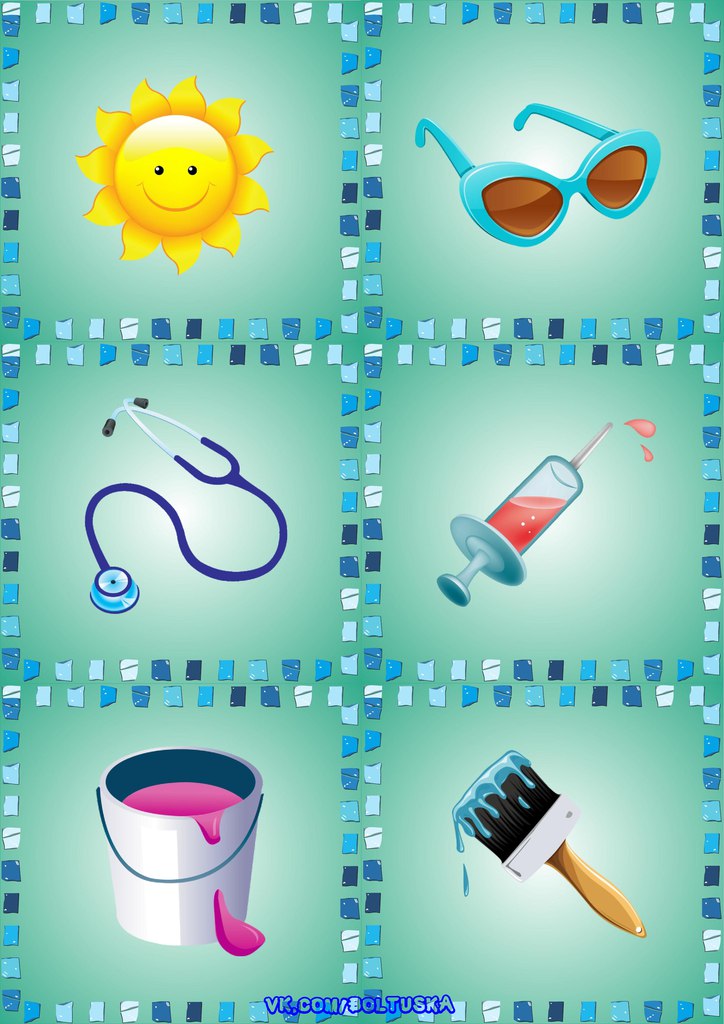 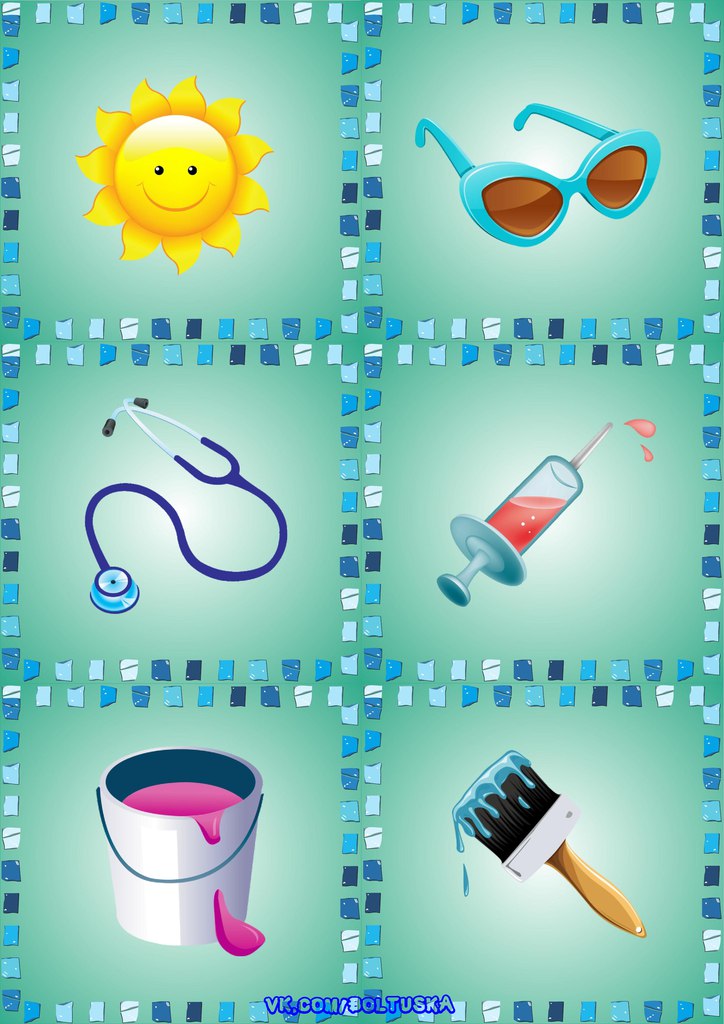 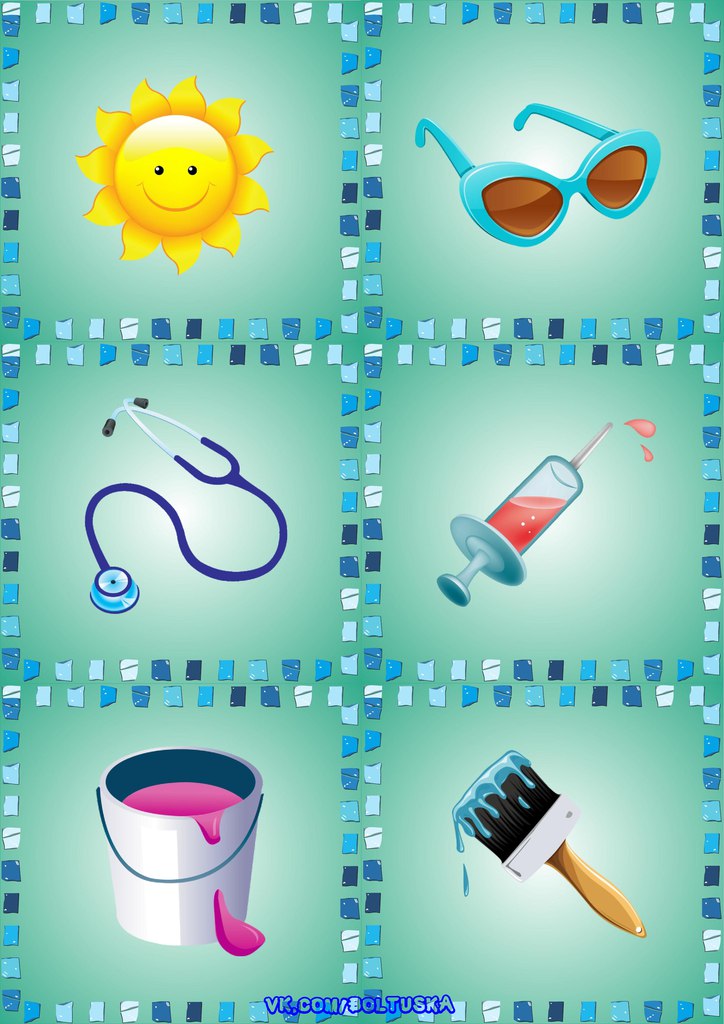 Задание от Царевны лягушки «Найди лишнюю сказку»
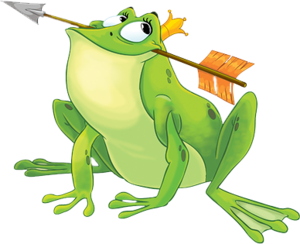 Молодцы!!!